June 14, Day Two
On Thursday morning after breakfast at the La Quinta Inn, the group traveled to the Angel Mound site in Indiana
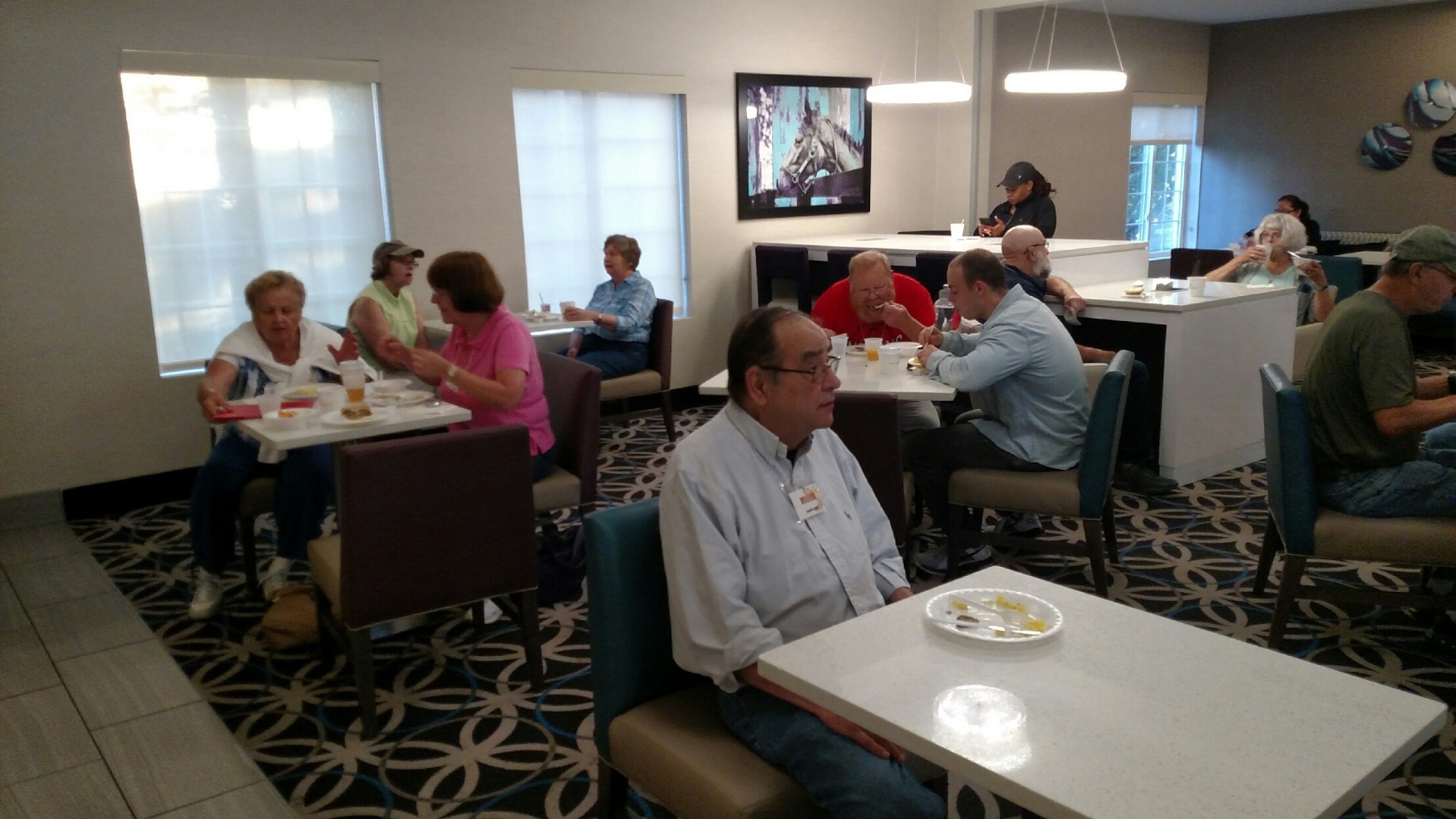 Angel Mounds State Historic Park  in Indiana
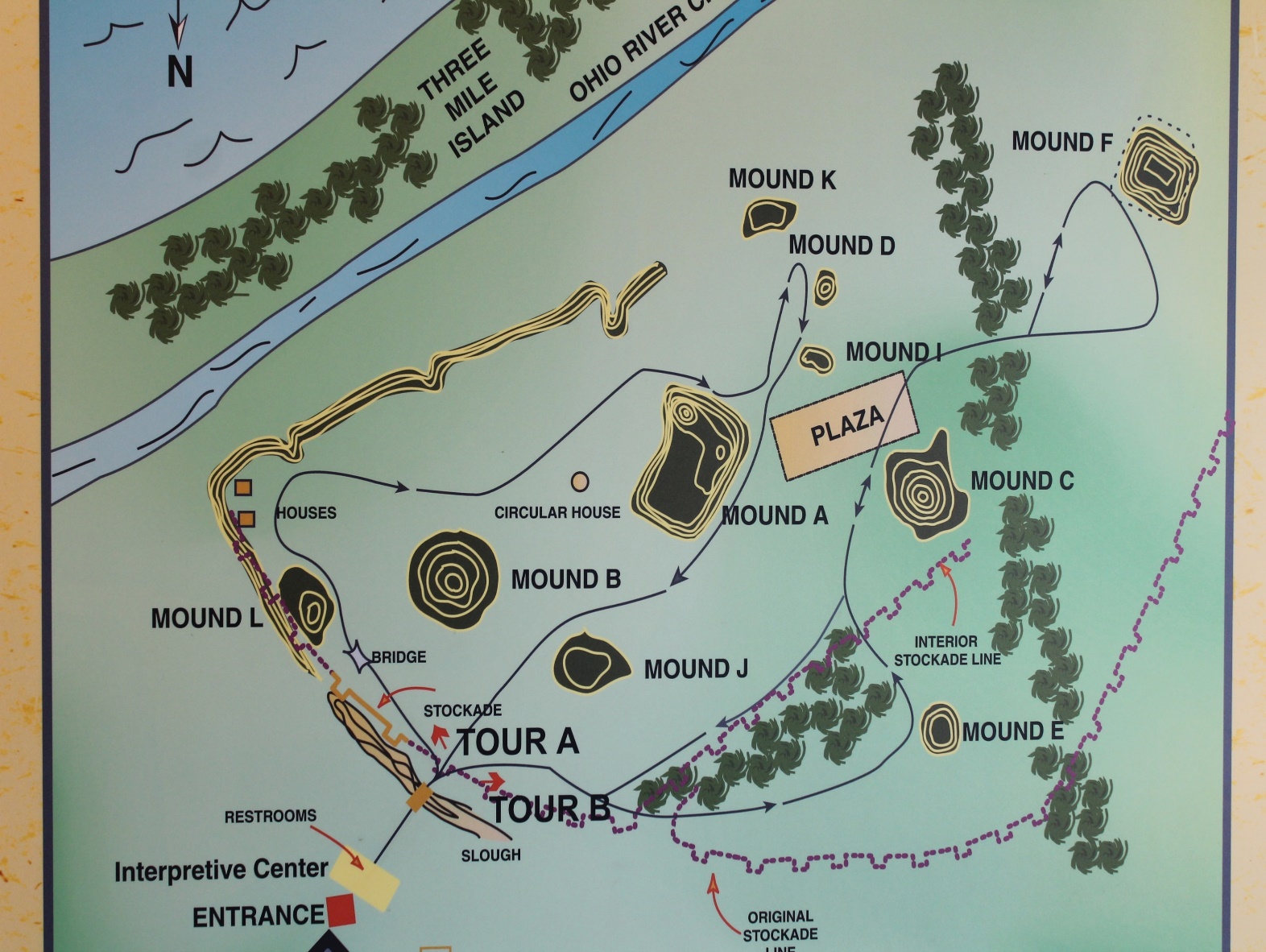 Group listening to site manager Mike Linderman talk the history of the site (red arrow)
Pictures of two principal flat-topped mounds at Angel
Chief’s Platform Mound
Temple Mound
Member of group climbing the ramp leading to the top of the chief’s mound and a picture of WPA excavations at the site
Group Picture at Angel Mounds
Our next stop was the Kincaid Mounds State Historic Site, where we met Dr. Brian Butler, who led the group on a tour of this significant Mississippian  site.
Dr. Butler discussing the history of the site
Observation platform of main mound group
Examples of a potter’s trowel found at the Kincaid site. These are made from shell-tempered clay and are about the size of a door knob.
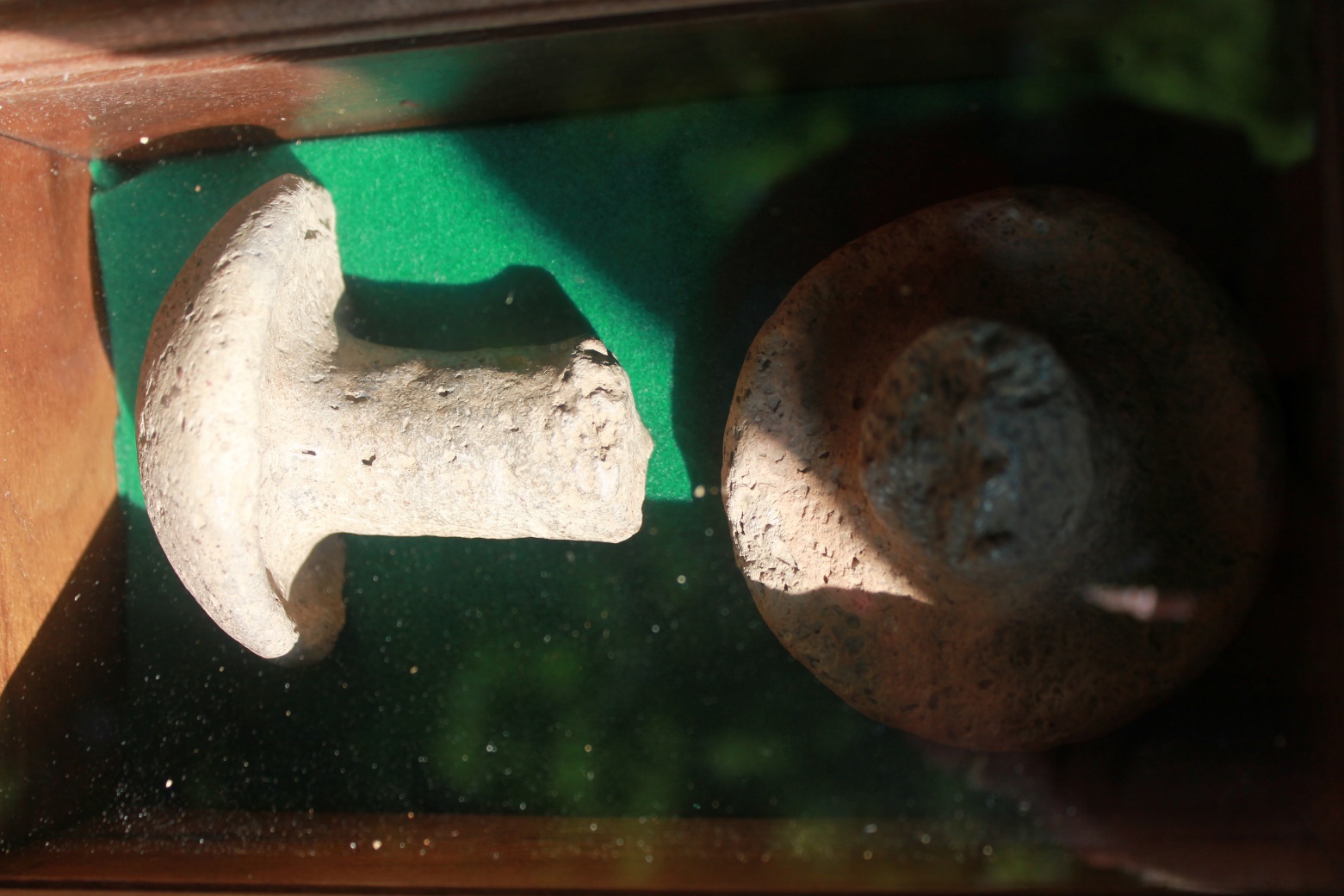 After leaving the Kincaid site, we traveled to Paducah, Kentucky, to check-in to our hotel and have supper. Unloading and registration was always an experience with 26 people.